Słońce a sprawa ziemskiego klimatu
Słońce - gwiazda
Promień
696 000 km (109 promieni ziemskich)
Okres obrotu
27 dni (równik) do 31 dni (okolice biegunów)
Temperatura powierzchni
5 800 K  (średnia)
Masa
 2*1030 kg (300 000 razy więcej od masy Ziemi)
Skład chemiczny
70% wodór, 28% hel, 2% inne
Temperatura w centrum
15 milionów K
Wiek 
5 miliardów lat
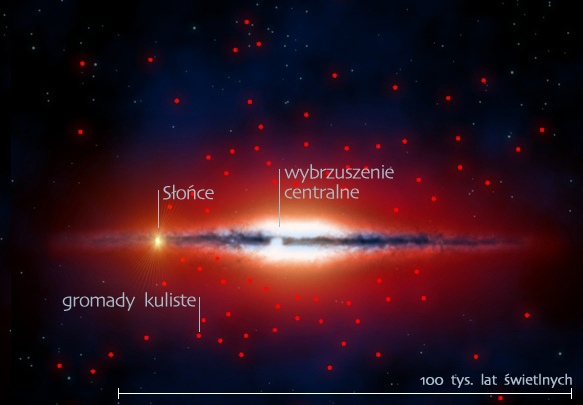 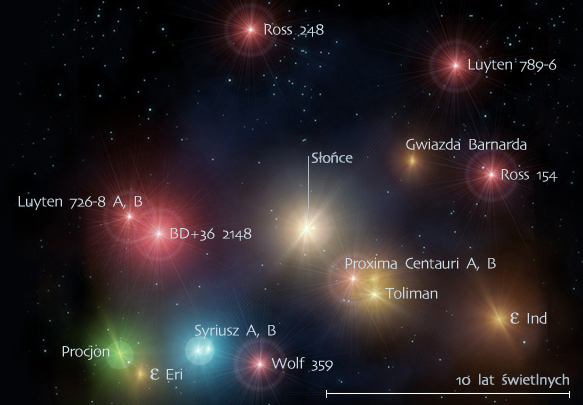 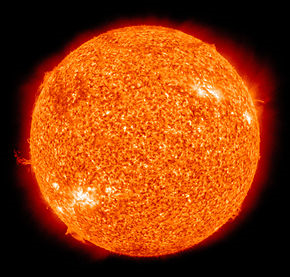 Słońce – elektrownia termojądrowa
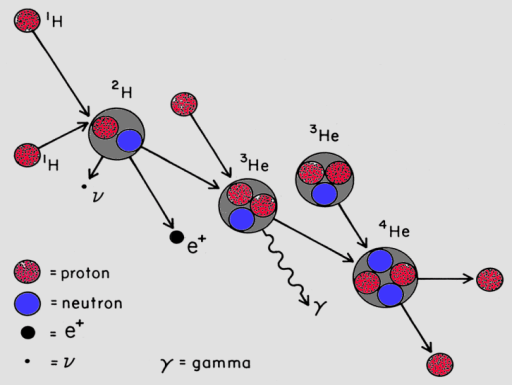 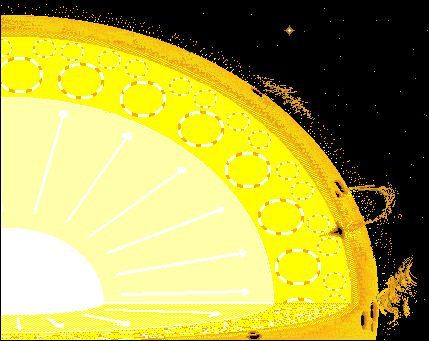 600 mln ton wodoru zamienia 
się w hel w każdej sekundzie

4 mln ton jest przekształcane 
w energię:  3.6*1026 W
W odległości około 0.7 R od środka 
transport promienisty przestaje być 
wystarczająco efektywny

Pojawia się konwekcja
Ciągłe rozpraszanie, pochłanianie 
i emisja kwantów
Słońce - atmosfera
Komórki konwekcyjne na powierzchni
Słońca – granulacja
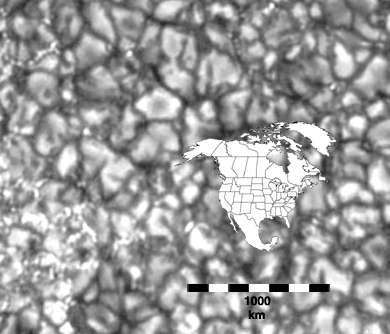 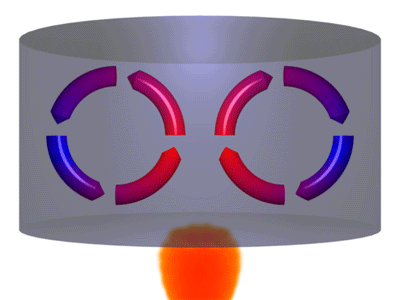 HINODE/SOT
Słońce - atmosfera
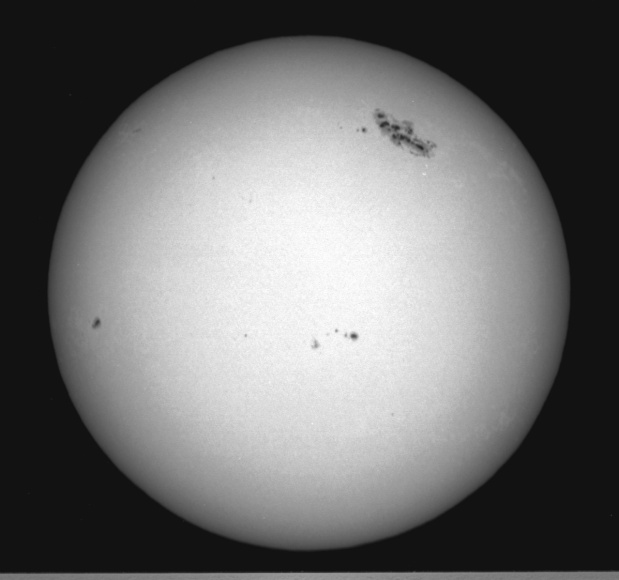 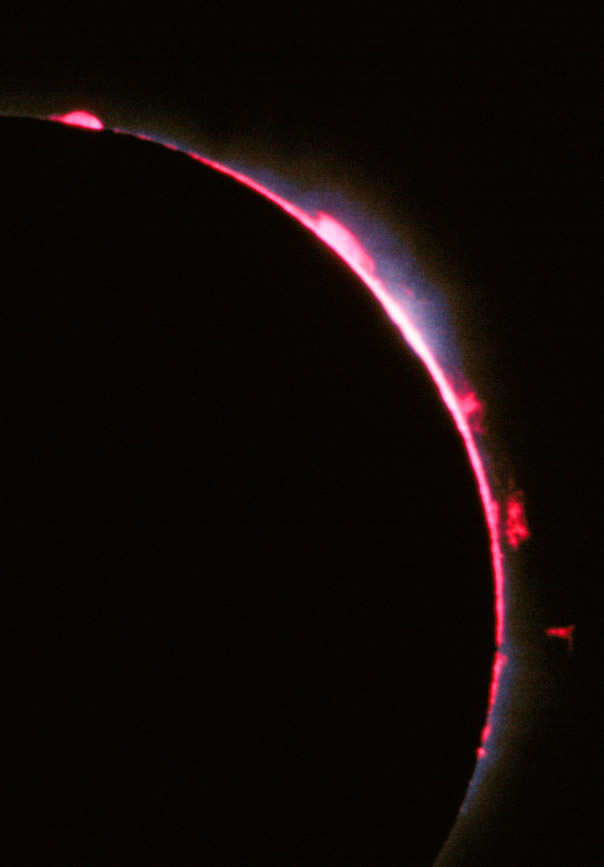 FOTOSFERA

 „powierzchnia” Słońca
 temperatura około 5800 K
 widoczna granulacja i plamy
CHROMOSFERA

łac. chroma – barwa
widoczna podczas zaćmień jako czerwona otoczka 
niewielka grubość rzędu kilku tysięcy kilometrów
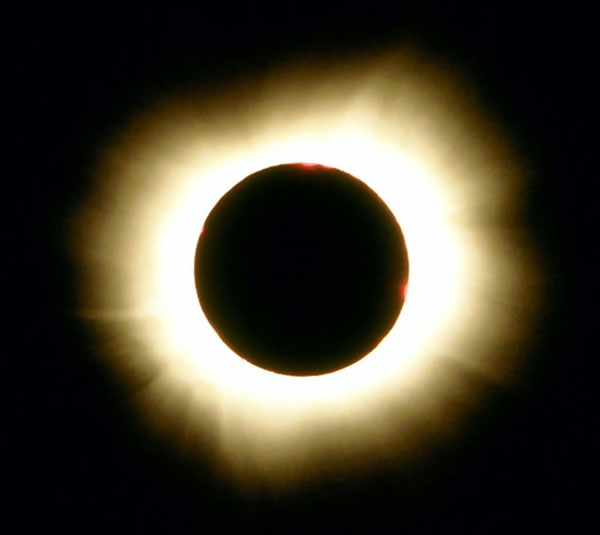 KORONA

powyżej 1 mln K
w świetle białym widoczna podczas zaćmień lub przy użyciu koronografu
w zakresie UV i X jest najjaśniejszą  warstwą atmosfery Słońca
Pole magnetyczne w koronie
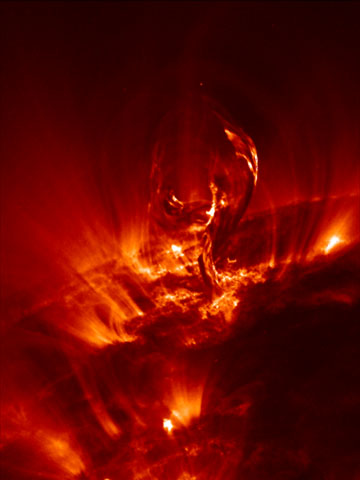 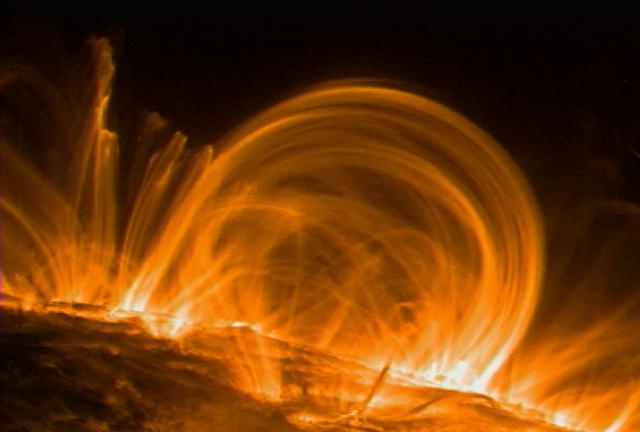 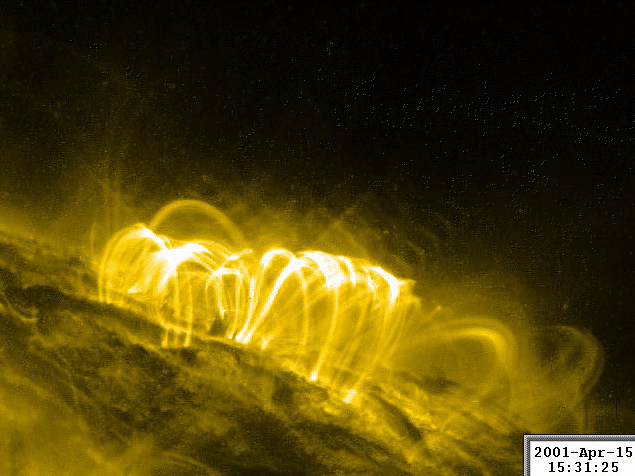 Korona jest gorąca (>1 MK) najlepiej widoczna w zakresach UV i X – potrzebne 
obserwacje  można wykonać tylko spoza atmosfery ziemskiej
Obserwacje satelitarne
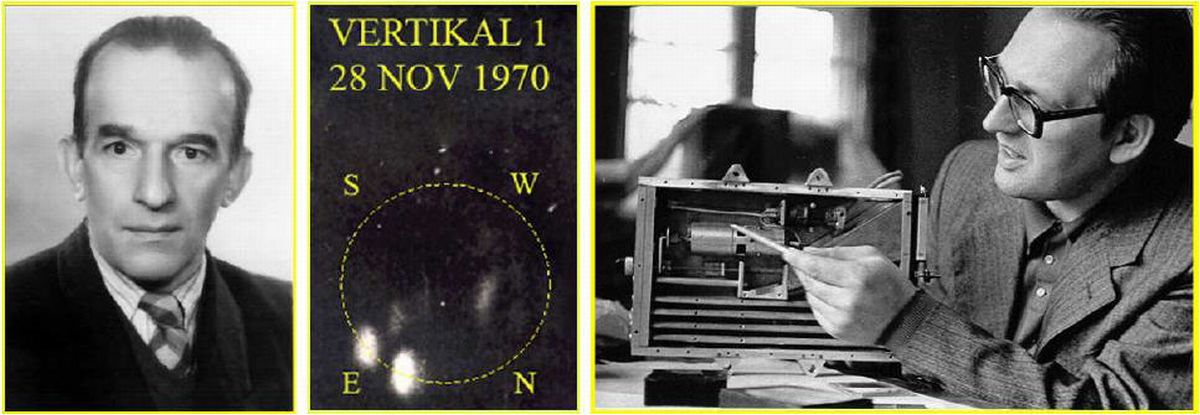 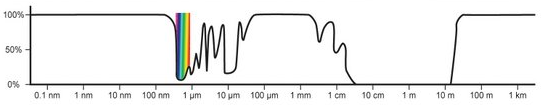 TRACE
SOHO/EIT
HXR   SXR      EUV
Skylab
EUV



SXR



HXR
gamma
SMM/UVSP
OSO 1-8
SDO
rakiety: V2              NRL                AS&E		         NIXT MSSTA
STEREO
SMM/XRP
Yohkoh/SXT
HINODE
GOES
Skylab
OSO 1-8
RHESSI
Yohkoh/HXT
CGRO
SMM/HXRBS, GRS
OSO 1-8
1940	1950	  1960	   1970          1980         1990         2000	      2010
Solar Dynamics Obserwatory (11.02.2010 r.)
Pole magnetyczne w koronie
SDO
Skąd pochodzi słoneczne pole magnetyczne?
Dynamo słoneczne
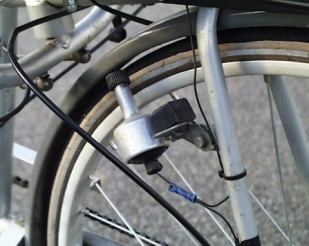 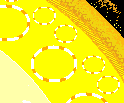 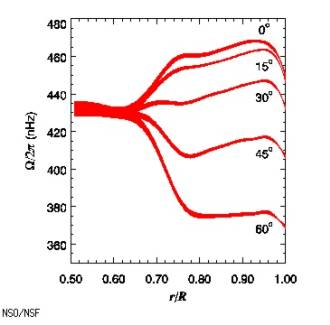 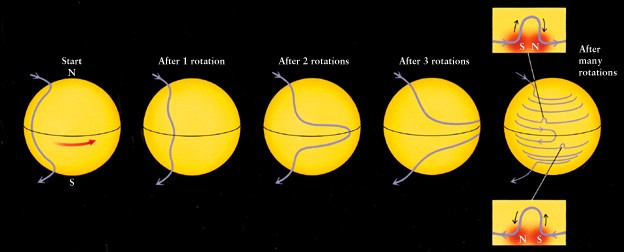 Rotacja różnicowa Słońca 
wzmacnia pole 
magnetyczne wewnątrz, 
a komórki konwekcyjne 
wynoszą na powierzchnię
W miejscach wypływu 
pola magnetycznego 
obserwowane są plamy.
Pole magnetyczne w koronie
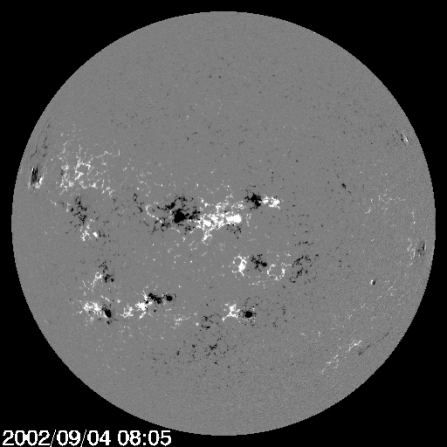 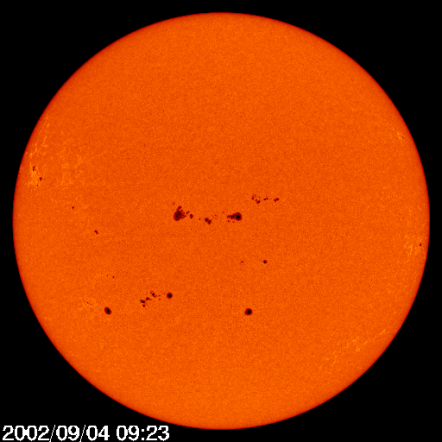 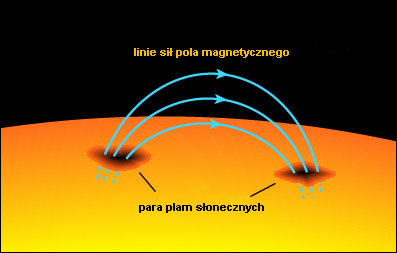 Plazma koronalna może poruszać się tylko wzdłuż linii sił pola magnetycznego – dzięki 
temu jesteśmy w stanie śledzić jego układ
Plamy słoneczne
Typowe rozmiary plamy: średnica od 4 000
km do 30 000 km (czasem nawet 60 000 km)

Temperatura: o 1000-1500 K niższa od
temperatury powierzchni Słońca (5778 K)

Typowy czas życia: od kilku dni do kilku miesięcy

Pole magnetyczne: od 250 Gs do 5000 Gs
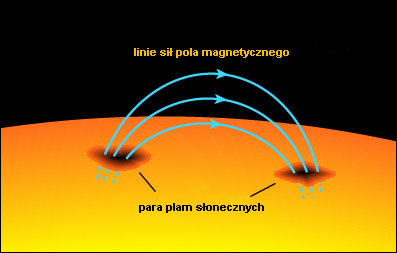 Plamy słoneczne
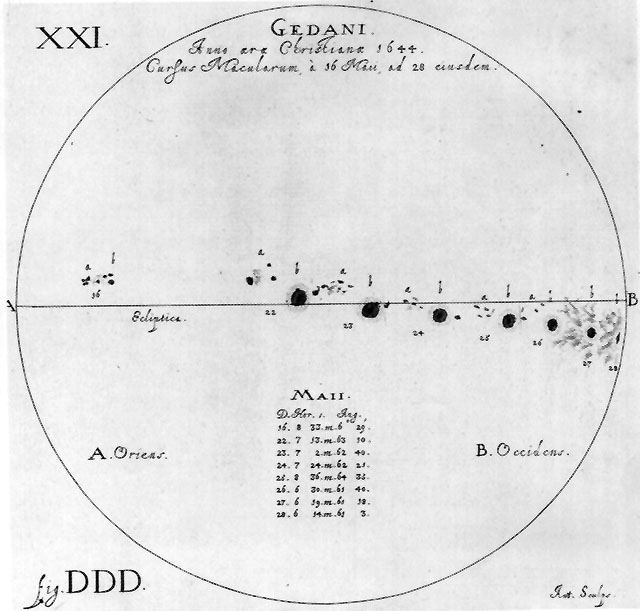 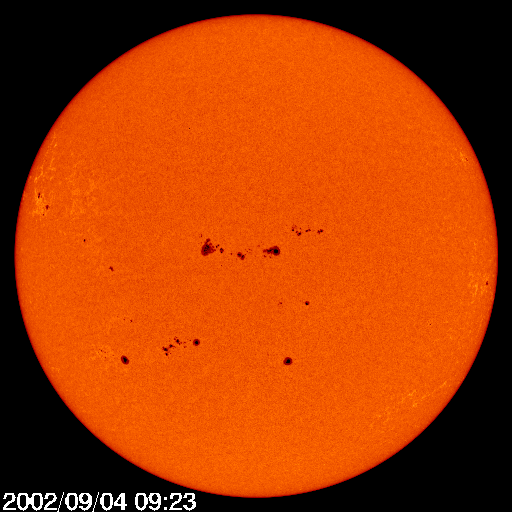 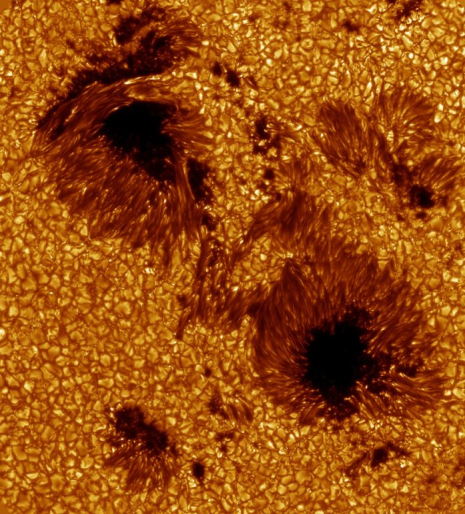 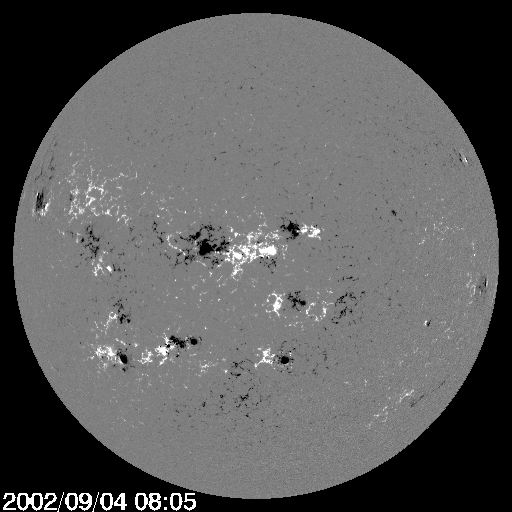 Obserwowane przez starożytnych Chińczyków (Gan De 364 p.n.e.)

Kilka obserwacji plam wykonanych  ok. 1000 – 1200 r. (John z Worcester) – okres wyjątkowo silnej aktywności Słońca

ok. 1610 pierwsze obserwacje za pomocą lunety (Thomas Harriot, 
Johannes i David Fabricius, Galileusz)

Systematyczne obserwacje pokazały cykliczność pojawiania się plam
Cykl aktywności
Aktywne Słońce to Słońce zaplamione

Zaplamienie zmienia się w ciągu około 11 lat
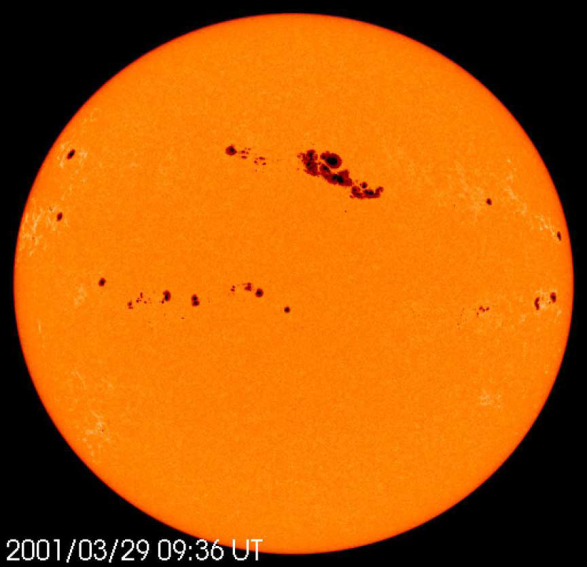 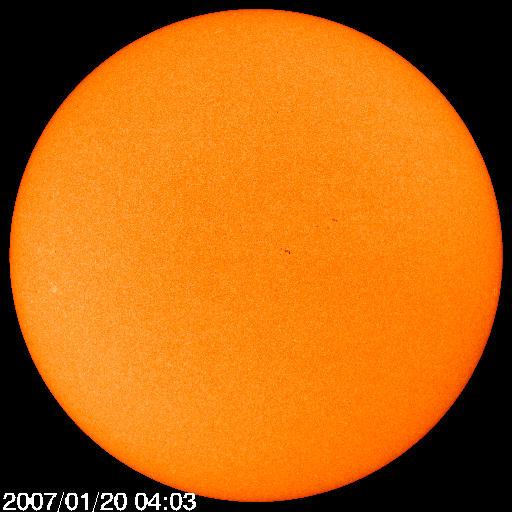 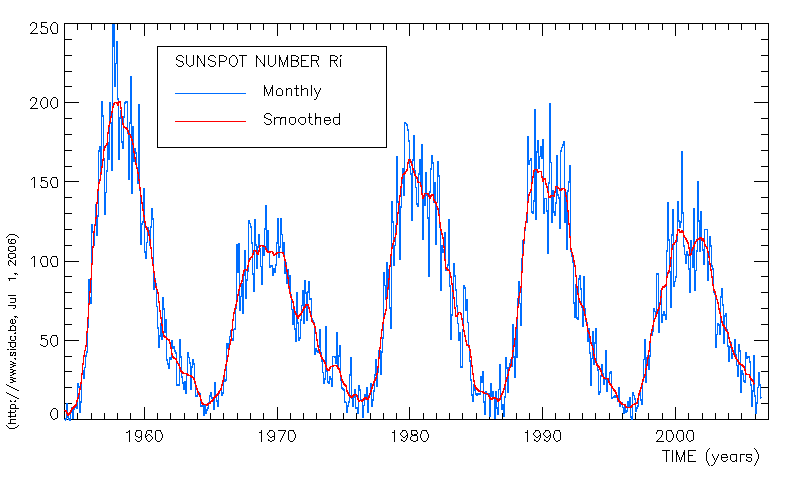 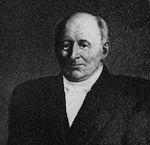 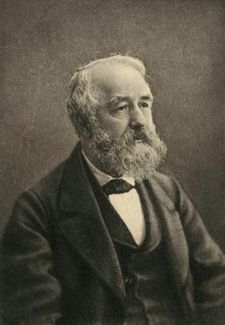 Liczba Wolfa:

	R=k(10g+p)

g – liczba grup plam
p – liczba plam
k – współczynnik obserwatora
Rudolf Wolf 
(1816-1893) 
proponuje metodę 
liczenia plam 
słonecznych
Samuel Heinrich Schwabe
(1789-1875) – odkrywa 
cykliczność pojawiania 
się plam słonecznych
Cykl aktywności
W cyklu 11-to letnim zmienia 
się liczba obszarów aktywnych 
widocznych w  zakresach UV i X.
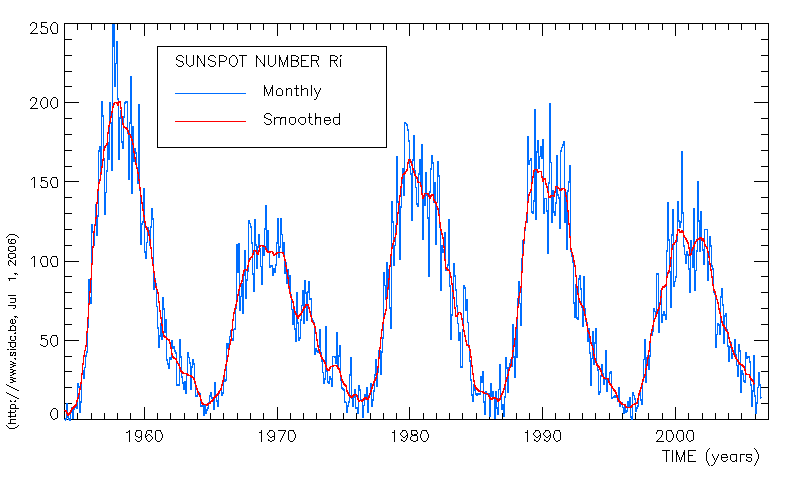 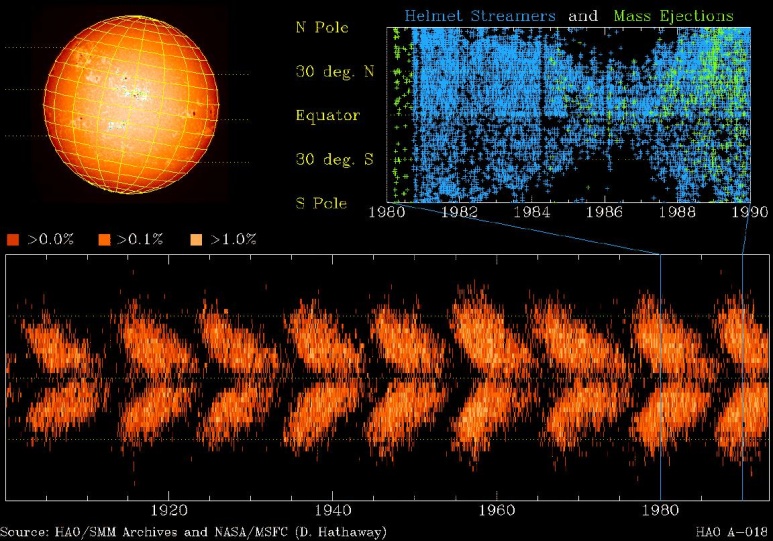 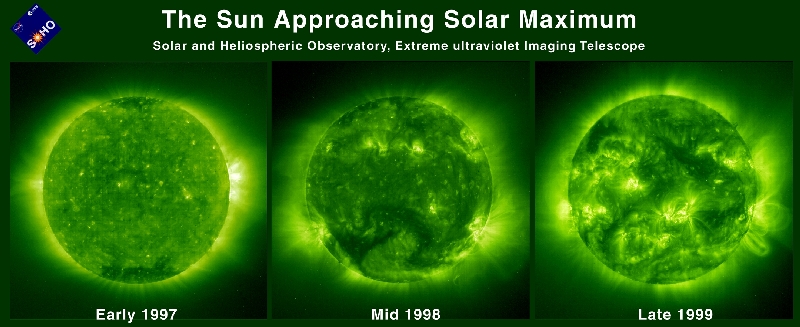 Cykl aktywności
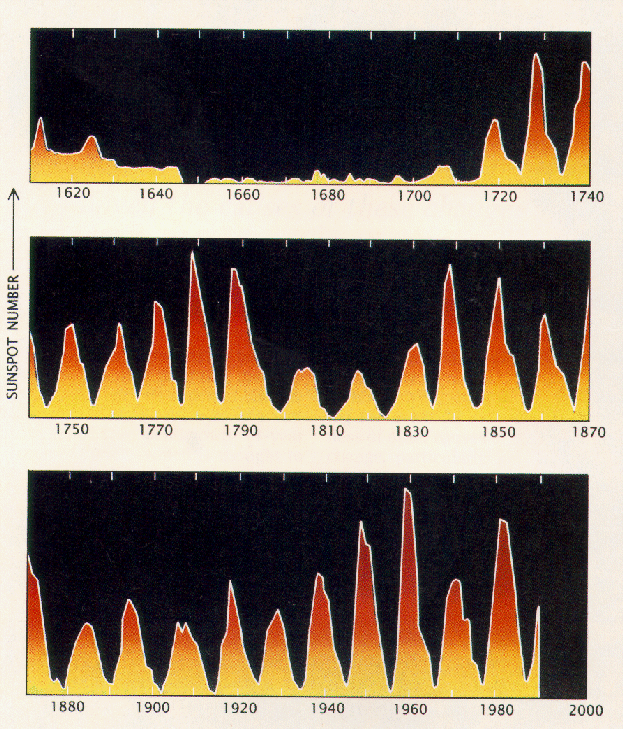 Każde maksimum cyklu jest inne

Były w przeszłości długie okresy gdy na Słońcu nie obserwowano plam
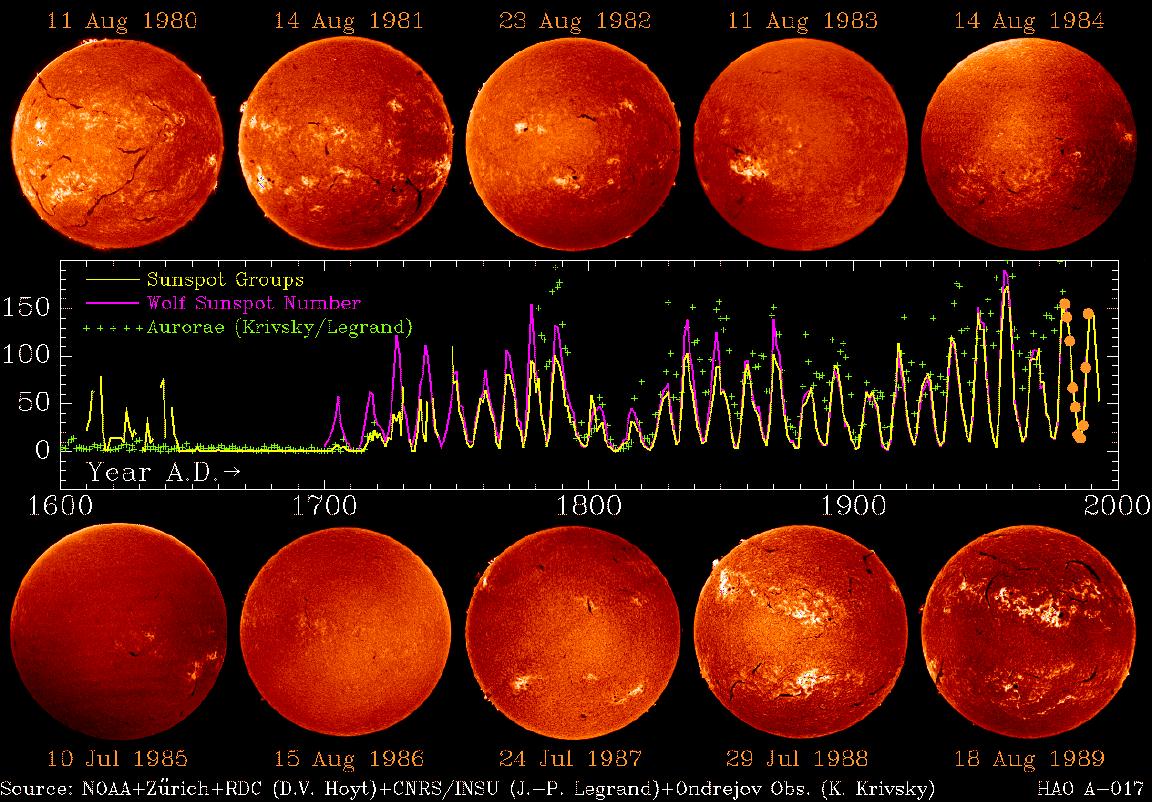 Zmiany aktywności wpływają na 
zmiany w heliosferze
Heliosfera
Rozbłyski, CME, erupcje protuberancji, proporce koronalne, dziury koronalne itd.
Rozbłyski
Rozbłyski
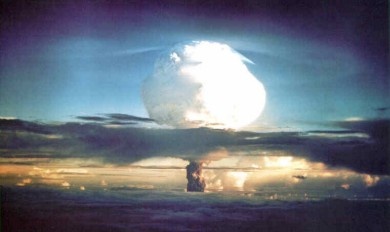 5x1015J
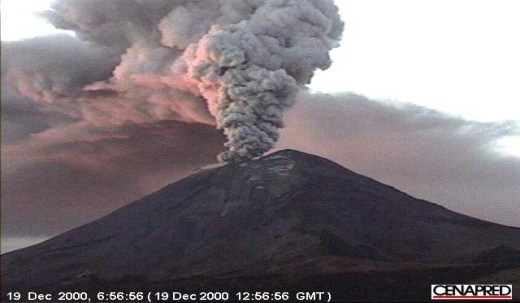 1018 J
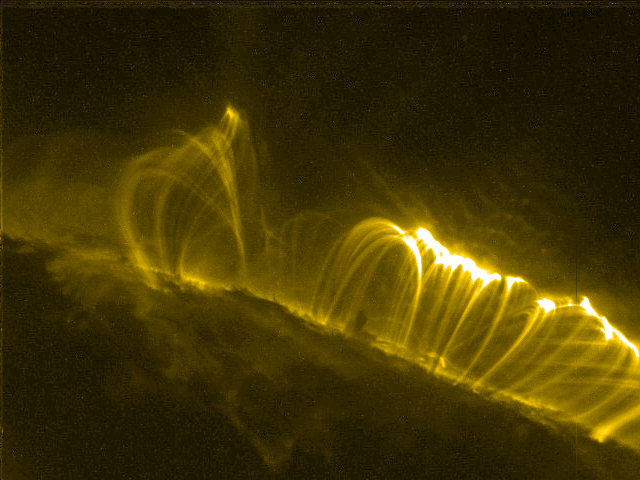 1026 J
Erupcje protuberancji
Erupcje protuberancji
Coronal Mass Ejection (CME)
olbrzymia struktura pola magnetycznego i plazmy wyrzucona ze Słońca
poruszają się z prędkościamidochodzącymi do 3000 km/s
docierają do granic Układu Słonecznego
CME - Ziemia
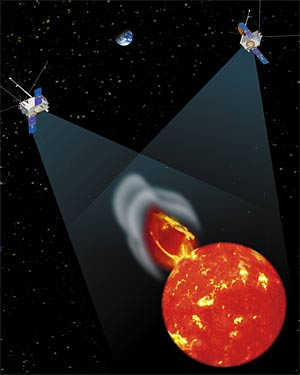 STEREO – misja 
dwóch satelitów 
obserwujących Słońce
z dwóch różnych 
miejsc
CME, dziury koronalne zasilają 
heliosferę
CME - Ziemia
Heliosfera
W maksimum wiatr słoneczny jest „silniejszy” niż w minimum.
Heliosfera utrudnia promieniowaniu kosmicznemu dostęp do 
wewnętrznych obszarów Układu Słonecznego.

 Działanie heliosfery jest oczywiście słabsze w minimum niż 
maksimum, dlatego w minimum więcej promieniowania 
kosmicznego dociera do Ziemi.
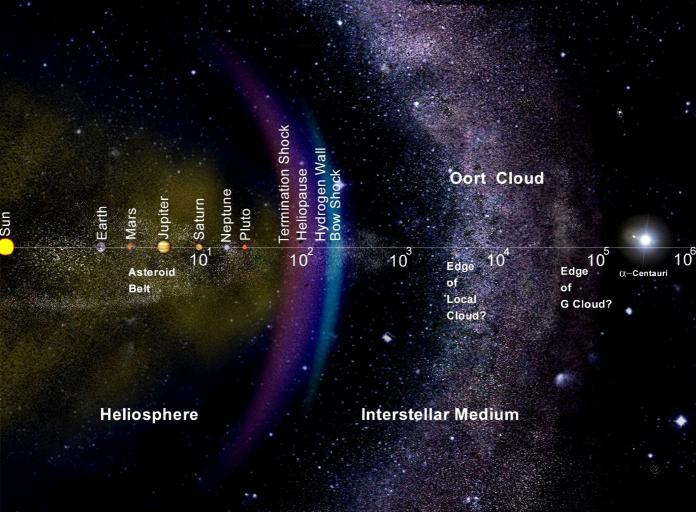 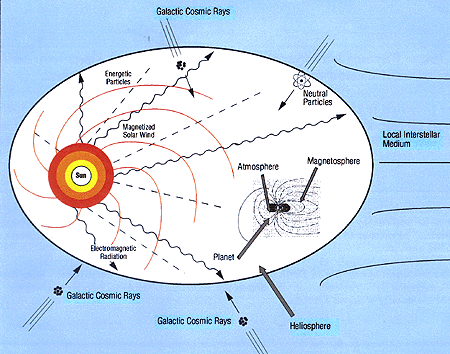 Heliopauza
W maksimum wiatr słoneczny jest „silniejszy” niż w minimum.
Heliosfera utrudnia promieniowaniu kosmicznemu dostęp do 
wewnętrznych obszarów Układu Słonecznego.

 Działanie heliosfery jest oczywiście słabsze w minimum niż 
maksimum, dlatego w minimum więcej promieniowania 
kosmicznego dociera do Ziemi.
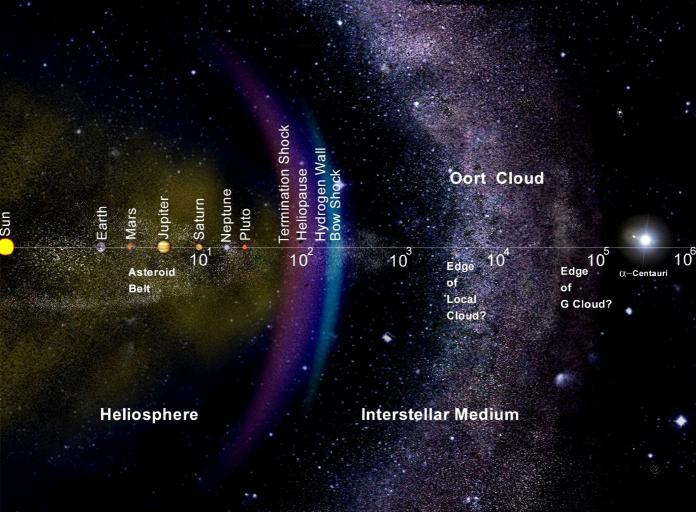 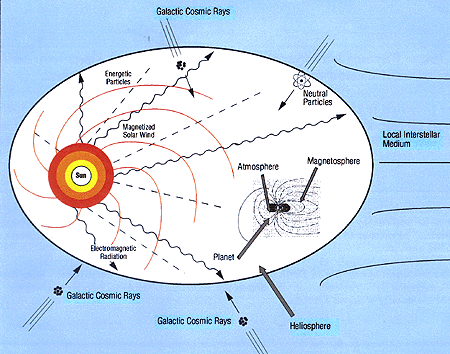 Heliopauza
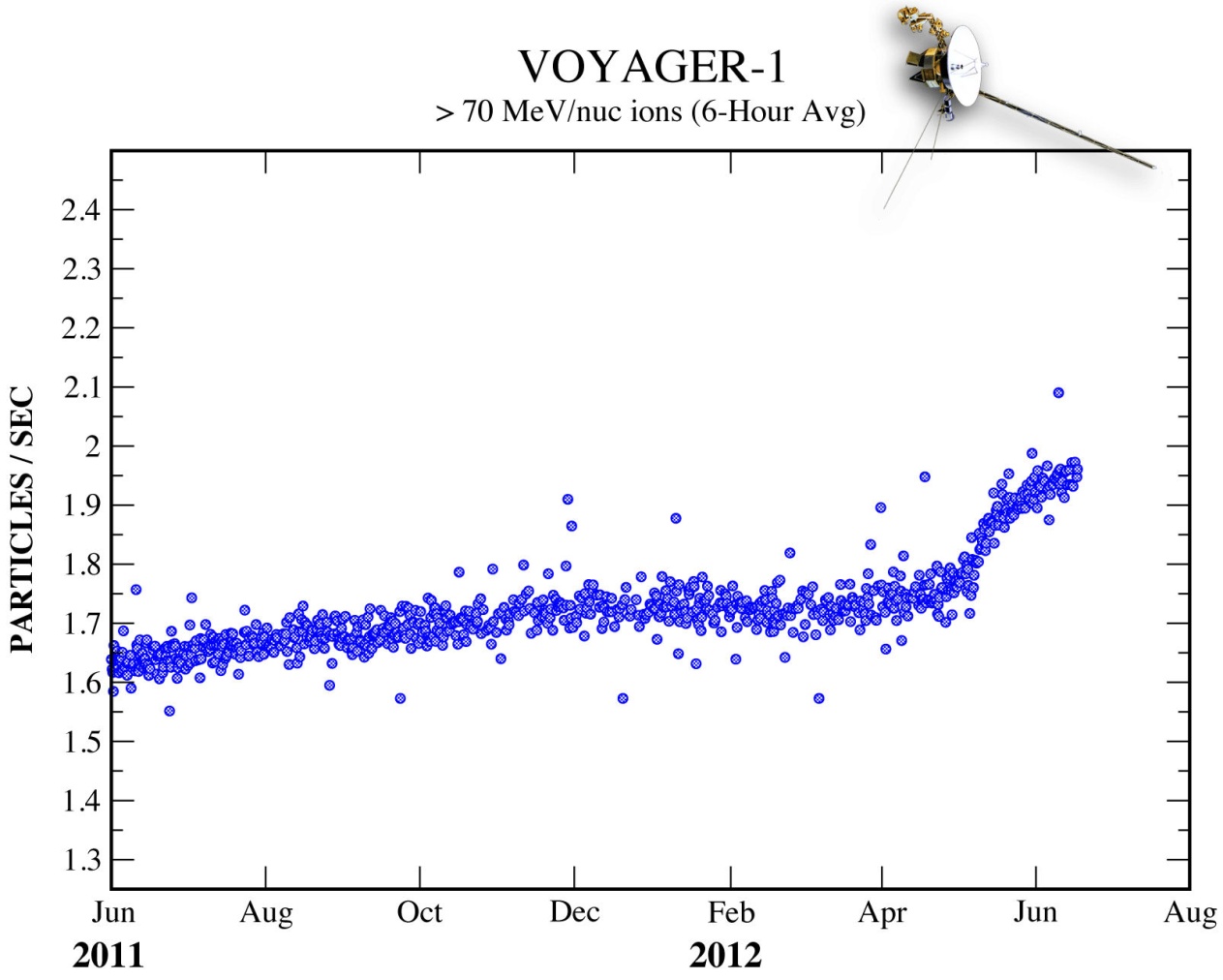 Aktywność Słońca – natężenie pr. kosmicznego
Słabsza aktywność, słabszy wiatr i heliosfera ->więcej promieniowania kosmicznego
dociera do atmosfery ziemskiej
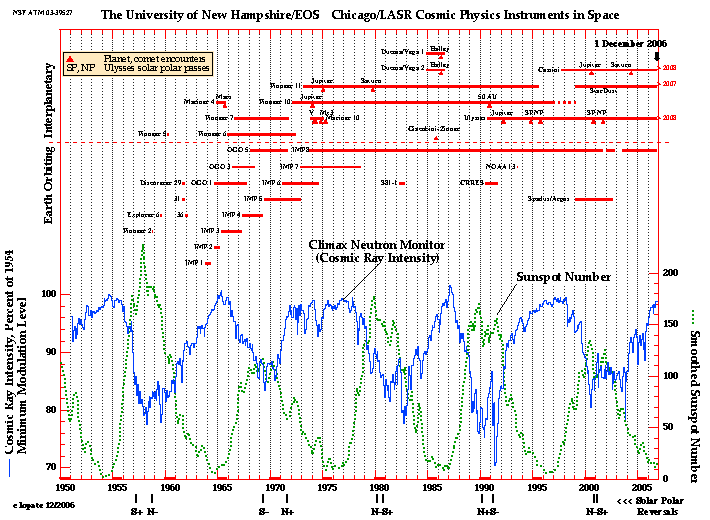 Promieniowanie kosmiczne – atmosfera ziemska
Docierające do atmosfery promienie kosmiczne powodują jej jonizację na 
wysokości kilku km. Powstałe jony, naładowane elektrycznie aerozole 
stają się jądrami kondensacji chmur.
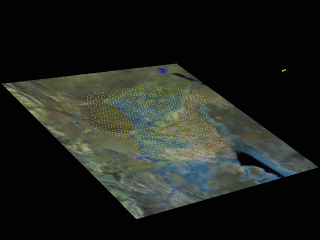 Promieniowanie kosmiczne 
może inicjować wyładowania 
atmosferyczne
Bilans energetyczny
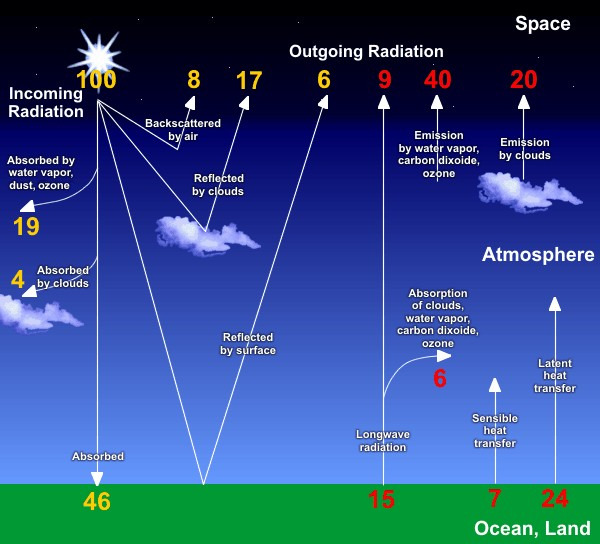 Chmury absorbują i rozpraszają około 20% promieniowania słonecznego
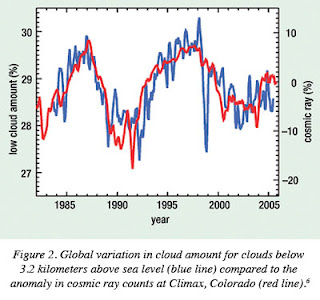 Istnieje bardzo wyraźny związek 
między stopniem zachmurzenia 
globalnego a średnimi 
temperaturami
Dowody z przeszłości
Istnieją wyraźne związki między dłuższymi 
okresami ochłodzenia lub ocieplenia a
aktywnością słoneczną

Dawną aktywność szacujemy z pośrednich 
wskaźników takich jak zawartość izotopu 10Be 
w lądolodach Grenlandii i Antarktydy
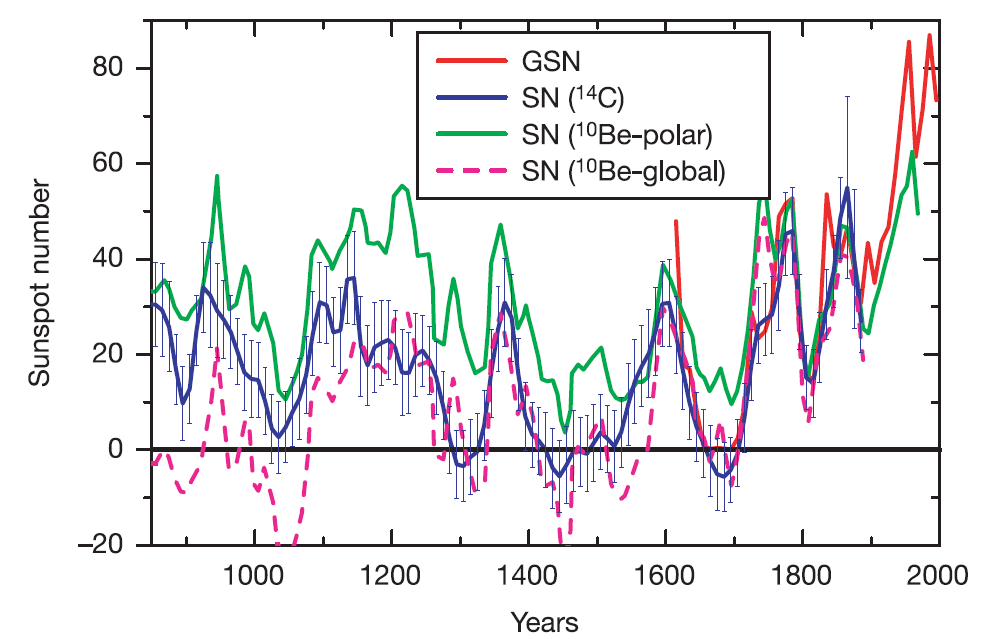 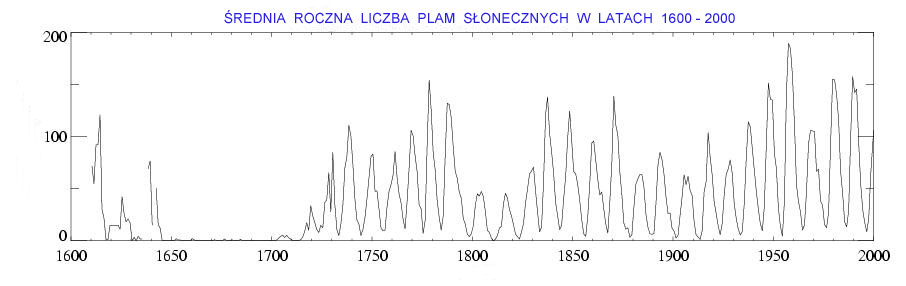 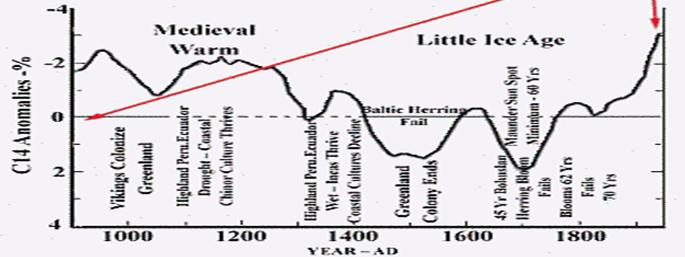 Najbardziej znany okres ochłodzenia to
tzw. minimum Maundera
Minimum Maundera
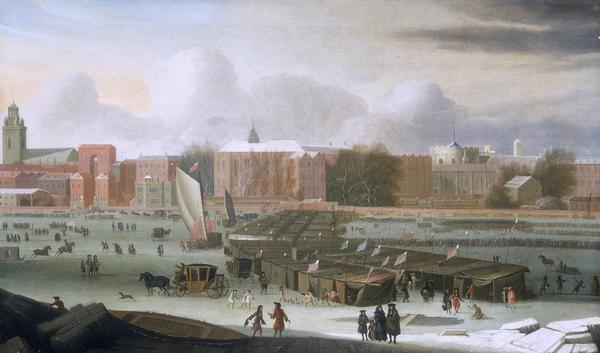 W drugiej połowie XVII wieku liczba Wolfa 
był niska i nie występowała 11-letnia 
zmienność.

Minimum to zbiega się w czasie z wystąpieniem 
w Europie tzw. Małej Epoki Lodowcowej.
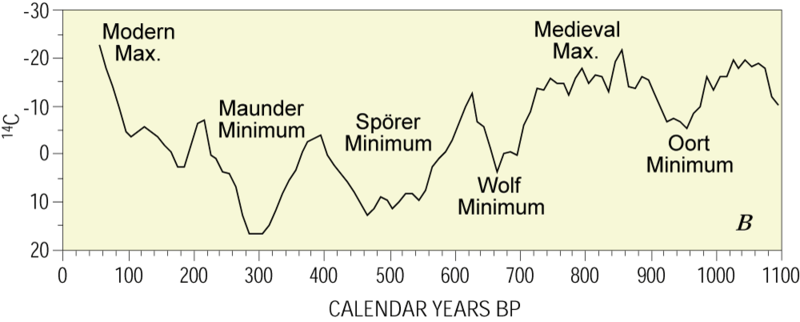 Zamarzający Bałtyk – regularne 
„połączenie” ze Szwecją

Hetman Czarniecki „rzuca się przez morze”
(cieśninę Allsund)

400 lat wcześniej Grenlandia była 
zieloną wyspą i została zasiedlona
Inne czynniki kosmiczne wpływające na klimat
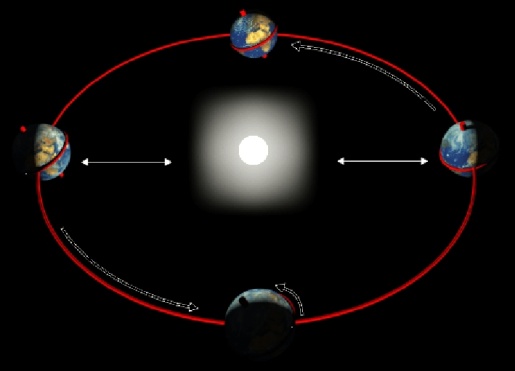 zmiany w ruchu obiegowym i obrotowym Ziemi
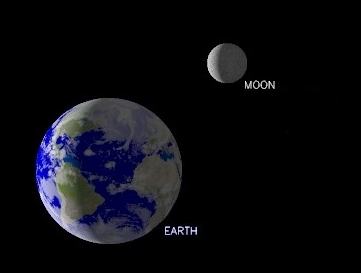 obecność Księżyca
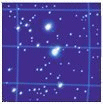 błyski gamma, supernowe, ewolucja Słońca
Ziemia nie może być traktowana jako układ izolowany, którego losy określa się 
na podstawie badań warstwy o grubości kilku kilometrów…